New USPS Web Site
Background
Current Status
Future Plans
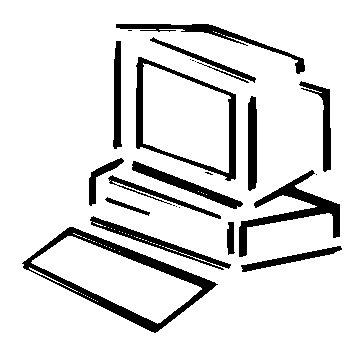 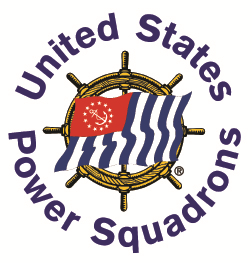 Agenda
Background
First Steps
Current Status
Future Plans
Joomla Basics
Questions
2
[Speaker Notes: These are the items we’re going to cover today.  It basically consists of why we’re here, what we’ve done, where we’re going, and what that means to you.]
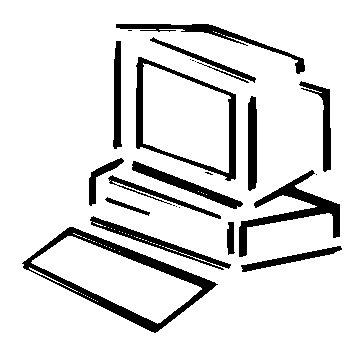 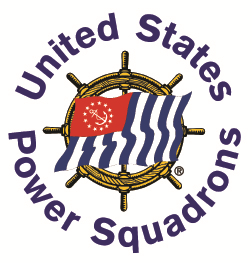 Background
Decision Made To Replace Current Web Site
Development And Maintenance Requires Technical Skills
Difficult To Maintain
Need Marketing-Based Public Site
3
[Speaker Notes: Webmasters need to know html, css, php, javascript
Webmaster turnover – or lack of webmasters
Broken links
Duplicate and obsolete information
Introduce visitors to USPS
Sell Courses and Seminars
	Help visitors find Courses and Seminars
	Help visitors find squadrons
Get new members]
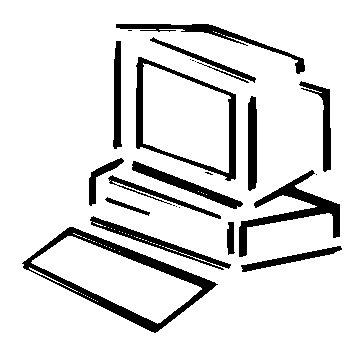 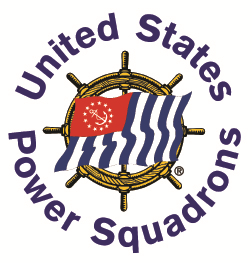 Background
ITCom Was Approached In Arlington To Create Demo For BOD Meeting In November
Produce “Public Face” Of Site
4
[Speaker Notes: It’s been about four months since we started this. 
Started with ITCom team
	Joe Gibson, Hal Hoadley, Kristi Anderson, Miguel Long, Don Osmond and myself]
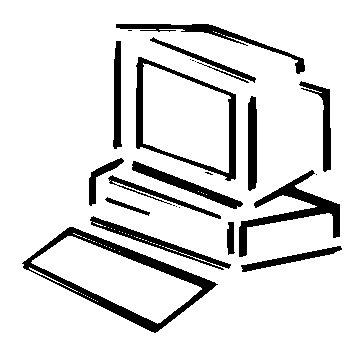 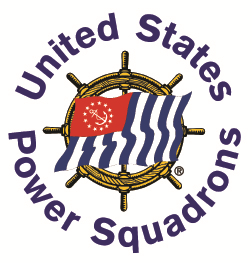 First Steps
Gathered Material Provided To Developer
Gathered Requirements
Decided To Use Content Management System
5
[Speaker Notes: Had demo from San Antonio
Documents developed by web site design team]
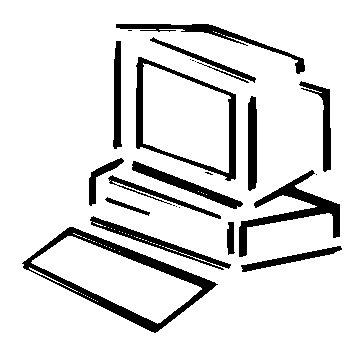 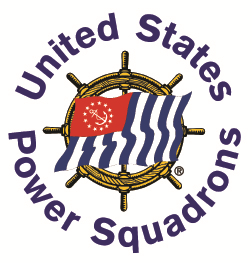 First Steps
Selected Joomla And WordPress For Evaluation
Installed Joomla 2.5 And WordPress On Server
6
[Speaker Notes: There’s another tool out there – Drupal, which we decided was too complex.
Joomla 2.5 no longer supported – will need to upgrade later]
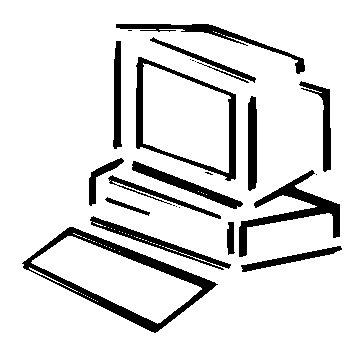 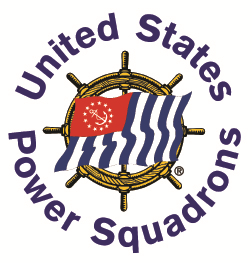 First Steps
Selected Joomla
Used Artisteer Tool To Generate Template
7
[Speaker Notes: A template is the page framework on which the page is constructed.  Haven’t yet determined if we will have to change tools.  Needs more study.]
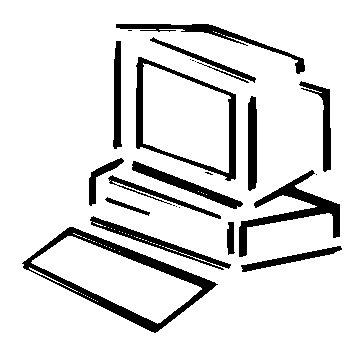 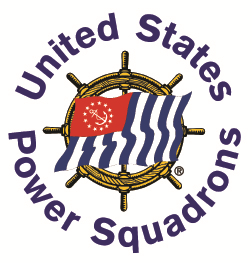 First Steps
Augment Team
Marketing Representation
Additional Software Talent
Others For Specific Tasks
8
[Speaker Notes: Paul Mermenstein from Markenting

Dan Bartell and Tom Brincka

Course Chairs for course description review
Will need involvement from the rest of you.]
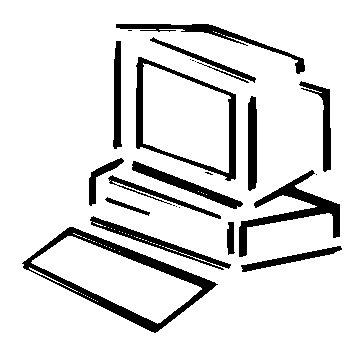 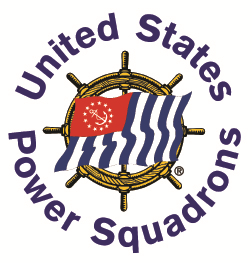 Current Status
Created Functional Public Site
New Site Look / Feel
Will Be Shown On Saturday
Demonstration For You Today
Will Become www.usps.org
9
[Speaker Notes: Keep in mind as we go along that it’s only been four months.]
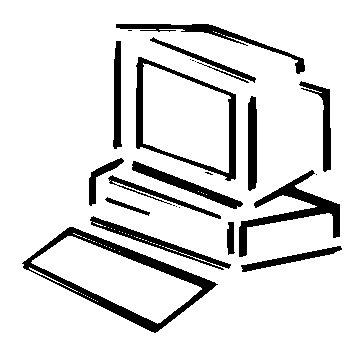 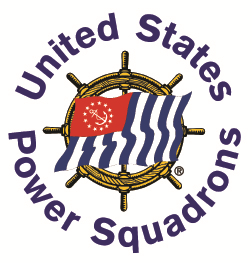 Current Status
Backup Server Operational
Need For Development
Shouldn’t Develop On Live Site
10
[Speaker Notes: Prefer not to have disasters on published site
Move things from development server to production server]
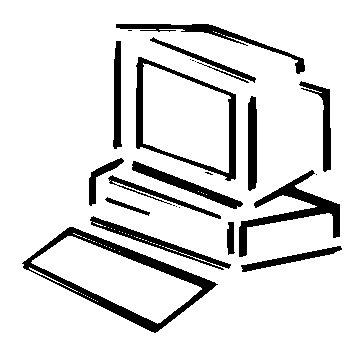 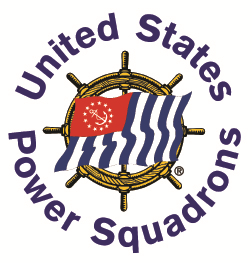 Current Status
Working On Templates
Gathering Department And Committee Page Requirements
Want Unified Look
11
[Speaker Notes: Work remains here.  We need your participation  Look at what we have.  Look at what you need.  More on this later.]
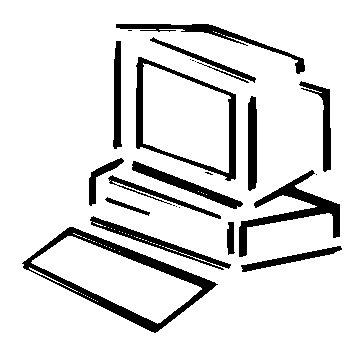 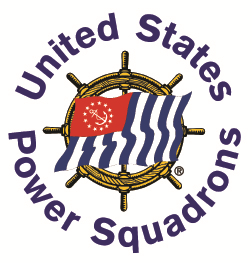 Current Status
Fully Functional
Easy To Maintain
Minimizes Need For Technical Skills
Links To Existing Site Pages (After Logon)
12
[Speaker Notes: Minimal need for html, css, javascript
Must log on to get to member pages]
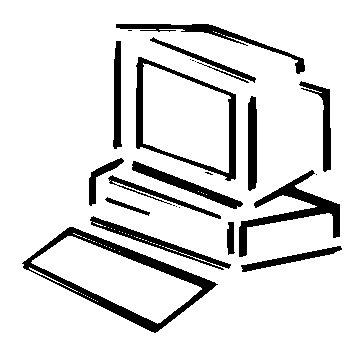 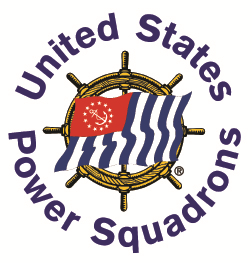 Current Status
Let's Take A Look
About Ready To Go Live With Public Pages
Have Already Worked On CommCom Pages
Has Caused Template Changes
13
New USPS WEB Site
Future Plans
14
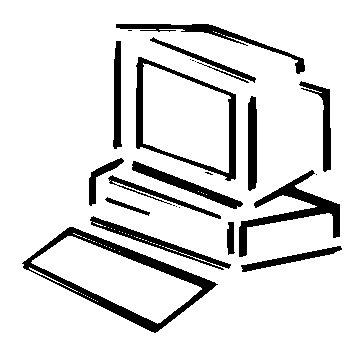 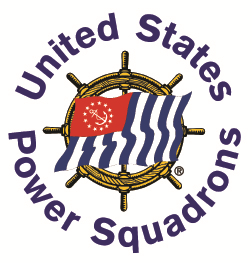 The Plan
Remaining Pages be Converted to 
A Content Management System
(Joomla)

Many Advantages to USPS 

A joint Webmaster / Itcom Project
15
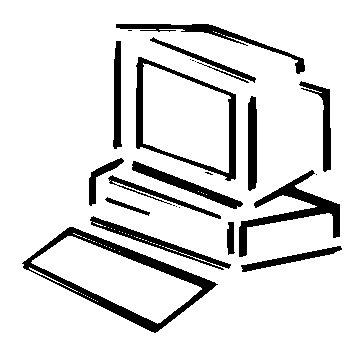 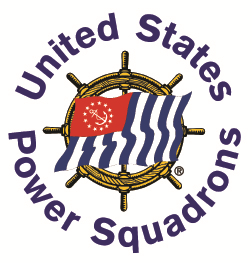 Joomla Basics
Content Management System (CMS)
Open Source & Free
Modern WEB Site Design
Back End Program To Define Web Pages
Front End Program To Manage Web Page Displays
16
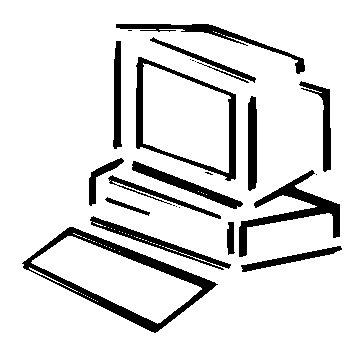 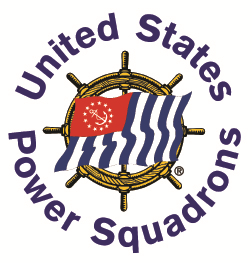 Joomla Back End
Tools to Create Database Content 
Provides On-Line Editors to Create Items 
Content Stored In Database
Articles  -  	The main topic of a page 
Modules  -  	Other Items Displayed 
Menus  -  	Items that Define a Page
17
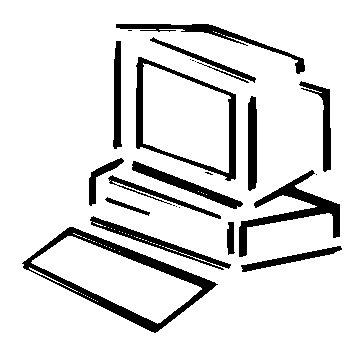 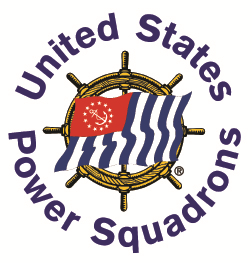 Joomla Front End
User Requests a Menu Item 
Evaluates User Permissions  
Obtains Content From Database  
Template Controls Placement
18
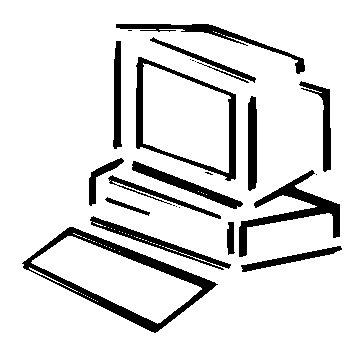 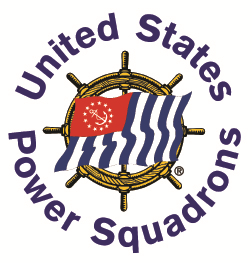 JoomlaUsers & Groups
Front End Users
Public 
Registered
Author 
Editor
Back End Users
Manager
Administrator 
Super Users
Customizable to Organization
Link to Joomla Back End 
Link to Joomla Front End
19
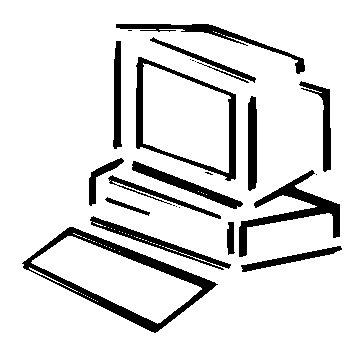 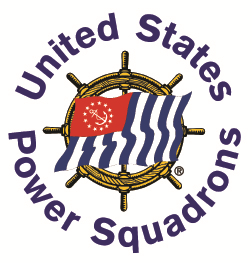 Template – Top Half
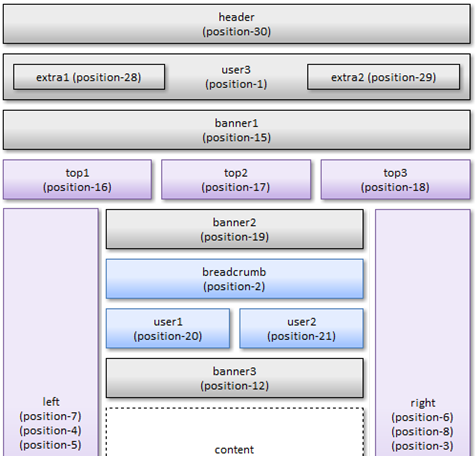 20
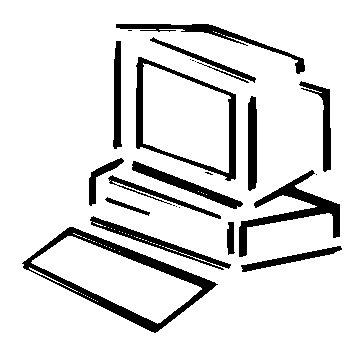 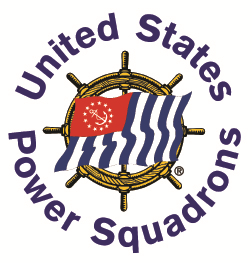 Template – Bottom Half
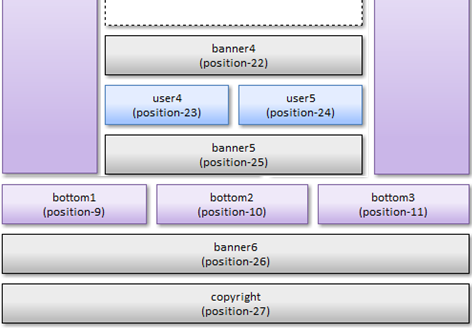 21
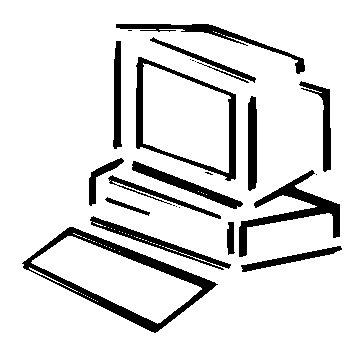 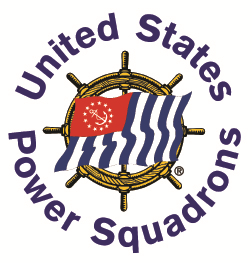 Member Site on  Joomla
Many Advantages:
Quick and easy page management  
Consistent brand and navigation
Workflow management 
Flexibility for developers 
Design is separate from content 
Database-driven
Shared resources .
Approval systems 
Mobile ready
Archive capabilities
Remote access 
Security 
Search engine-friendly
Many extensions available
How Do We Use It?
22
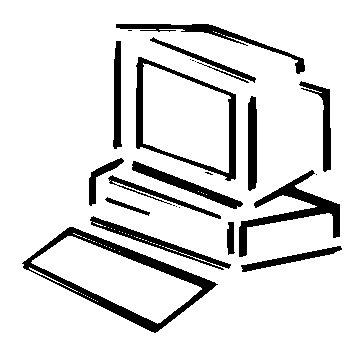 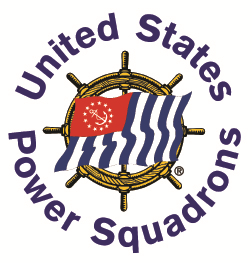 Member Site Path
Keep Remaining Pages “as-is” 
Essential for the Immediate Future 
Copy, use a current page as a “Model”  
Create Site Structure to Meet Needs
23
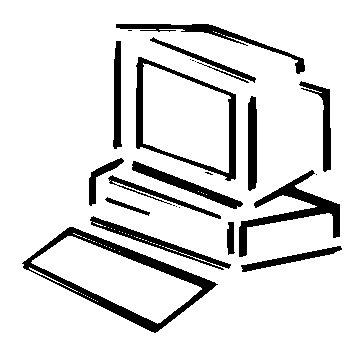 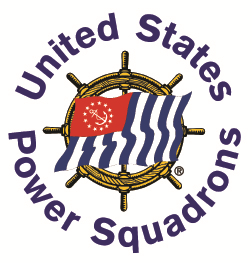 Member Page Standard Templates
Department Template 
Committee Template 
Project Template 
Others, as needed
24
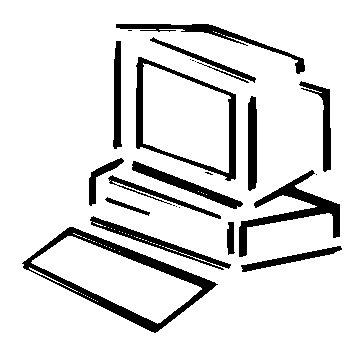 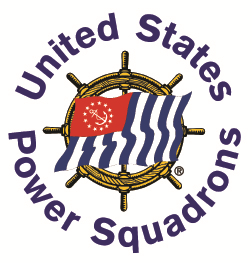 A JoomlaImplementation Will:
Reduce Webmaster Challenges 
Provide a Structure that can evolve
Provide tools to Centralize Information 
Reduce Site Maintenance Needs 
Provide Access to External Applications
25
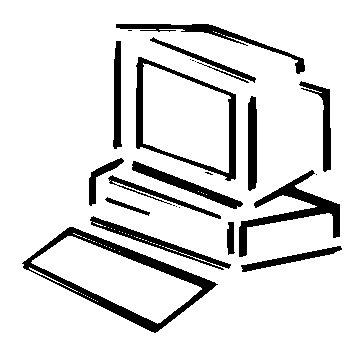 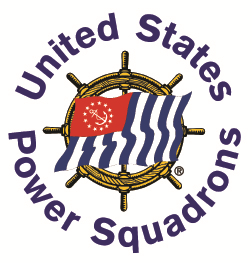 Project Plan
Finish and Deploy Public Site
Develop Member Site Requirements 
Template Decisions
Deploy Development Environment
26
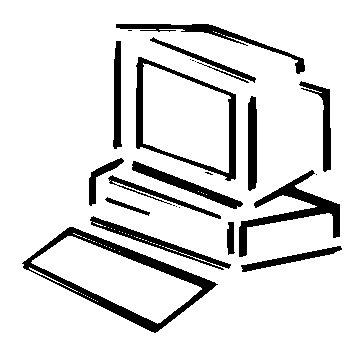 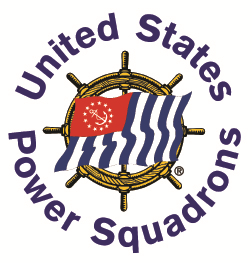 Immediate Tasks - Committee
Setup on-line meeting schedule
Work to gather Requirements
Refine and publish a Project Plan
Establish Webmaster Development Environment
27
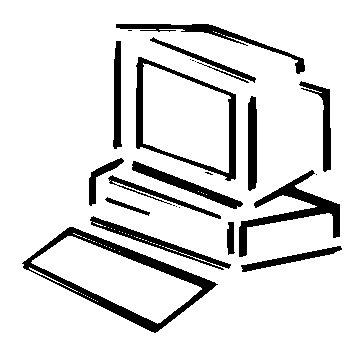 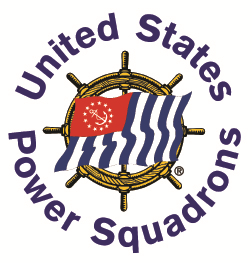 Webmasters Should
Learn CMS & Joomla Concepts
Practice Joomla
Survey Your Pages
Identify Main Message 
Identify Common Items
28
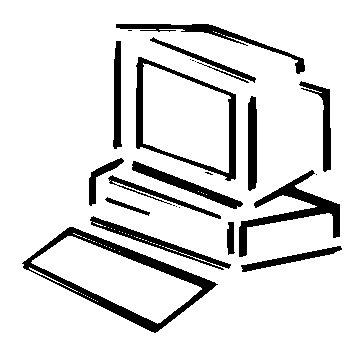 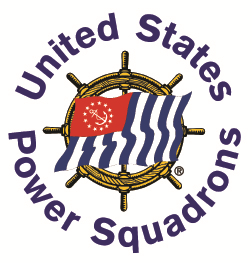 Summary
We Could Use Some Help
Questions
29